Funding Home and Community-Based Supports
Co-authors:
Alan Kurtz, Ph.D., 
J. Richardson (Jay) Collins, M.T.W., M.S.W., 
and Janet May, M.Ed., M.S.
Funding Sources
SSDI – Social Security Disability Income
SSI – Supplemental Security Income
Work Incentives
Medicare
Medicaid (MaineCare)
Supplemental Nutrition Assistance Program
‹#›
[Speaker Notes: Allison
 government funded programs]
Social Security Disability Insurance (SSDI)
For those with a work history (i.e., have contributed to Social Security system).
Monthly payments based on level of contribution.
Periodic adjustments to payments to account for cost-of-living increases.
Provides eligibility for Medicare (after 2 years of receiving payments).
‹#›
[Speaker Notes: Dylan
Some with lower payments (as based on contribution) and limited assets may also qualify for Supplemental Security Income (SSI) which, as just noted, is needs based]
Social Security Disability Insurance (SSDI) (2)
Available to those who:
qualify as disabled, or
are dependents of qualifying individuals.
Must meet Social Security Administration (SSA) definition of disability.
If return to work, eligibility for monthly payment is all or nothing – depending on eligibility (and earnings) rules.
‹#›
[Speaker Notes: Dylan
For dependent benefits
	The qualifying individual is:
		a disabled or retired parent (or, in some instances, a grandparent) receiving SS payments, or
		a deceased parent who otherwise would qualify for disability or retirement benefits
	The dependent is:
		unmarried and younger than 18, or 18 – 19 and still a full time student not yet completed secondary school; or
		unmarried and disabled, even if over 18, with a disability that started before age 22
		
Some dependents who may (otherwise) qualify for SSI may draw SSDI based on the eligibility level of a qualifying parent – usually a higher payment
	As with the qualifying individual, depending on income (including the SSDI) and assets, some also may still qualify for SSI
	Keep in mind that for dependents, the income and assets are those of the individual plus the family]
SSDI and Work
SSDI recipients cannot receive benefits if they are engaged in substantial gainful activity – working and making more than $1,470/month in 2023 ($2,460 if blind).
All or nothing – you receive benefits or you do not.
Can work for nine months in Trial Work Period (TWP) with no effect on benefits.
Extended Period of Eligibility: For 36 months after a TWP a person may qualify for full SSDI any time her or his earnings drop below the $1,470 threshold.
‹#›
[Speaker Notes: Dylan 
Substantial work:
“involves doing significant physical or mental activities or both...activity performed on a part-time basis may…be SGA.”

Gainful work:
“performed for pay or profit; or of a nature generally performed for pay or profit; or intended for profit, whether or not a profit is realized.” (ssa.gov/redbook/eng/definedisability.htm, extracted 2-2-15)]
SSDI and Work (2)
Earnings are reported monthly to the SSA.
SSA tracks eligibility based on phases of eligibility and any work incentives being used.
The monthly check is for the previous month (with any earnings/incentives from that previous month accounted for).
‹#›
[Speaker Notes: Dylan
Suggest that people keep their own records in case there is an issue.]
Simple Right?
Well, not really!
We will talk about work incentives and how they may affect the way payments are determined.
We will also give you some resources that you can use to get more information on social security benefits and employment.
‹#›
[Speaker Notes: Dylan]
Supplemental Security Income(SSI)
Benefits those with low income.
Not based on contributions to the Social Security system.
Needs (i.e., income and assets) based
For those without work history; or unable to draw Social Security income as a dependent.
Set monthly payment – with annual cost-of-living adjustment.
‹#›
[Speaker Notes: Allison
Assets limited to $2,000 ($3,000 for couple)
max benefit 914 for individual  and 1371 for a disabled couple
Income Limit = roughly annual monthly SSI payment, as payment is reduced based on other income
	There are some automatic exclusions and not all income is countable so in practice one can have more income before SSI is reduce to zero

Keep in mind:
Food and shelter are counted as ‘in-kind” income when determining need
	For individuals over 18 and living with parents/guardians, it is important to charge rent (so food and shelter will not be presumed as ‘in-kind”)
For those eligible – most will be, Supplemental Nutrition Assistance Program (SNAP - food stamps) may be a reasonable way to meet food expenses
	The value of the supplement received is not counted as income.]
Supplemental Security Income(SSI) (2)
Provides eligibility for Medicaid (MaineCare).
Available to those who are:
over 65 and/or,
blind or otherwise disabled.
Must meet Social Security Administration (SSA) definition of disability.
If there is a return to work, monthly payment is reduced based on earnings.
‹#›
[Speaker Notes: Alliosn
Most States (including Maine) automatically process Medicaid eligibility with SSI application – no need to apply separately]
Questions about SSI and Work
Can a person collecting SSI work?
Does it make sense to work? Will the person benefit financially?
‹#›
[Speaker Notes: Alliosn]
SSI and Work
Allowable payment while working is adjusted each month – reduction of approximately $1 for every $2 earned after first $65.00 ($85.00 if you have no “unearned income”).
Earnings are reported monthly to the SSA.
SSA tracks eligibility and allowable monthly payment based on earnings and any work incentives used.
‹#›
[Speaker Notes: Allison
It is recommended that individuals track their own allowable SSI payments and forms are available for this

Although payments are calculated for each month, there is a 2 month lag; any check is for 2 months prior (with any earnings/incentives from that month applied)

Again, work incentives will be explained  bit later]
reduction in SSI
= $_____
$SSI - $reduced = $_____ remaining in SSI
SSI: $771 
EI: $550
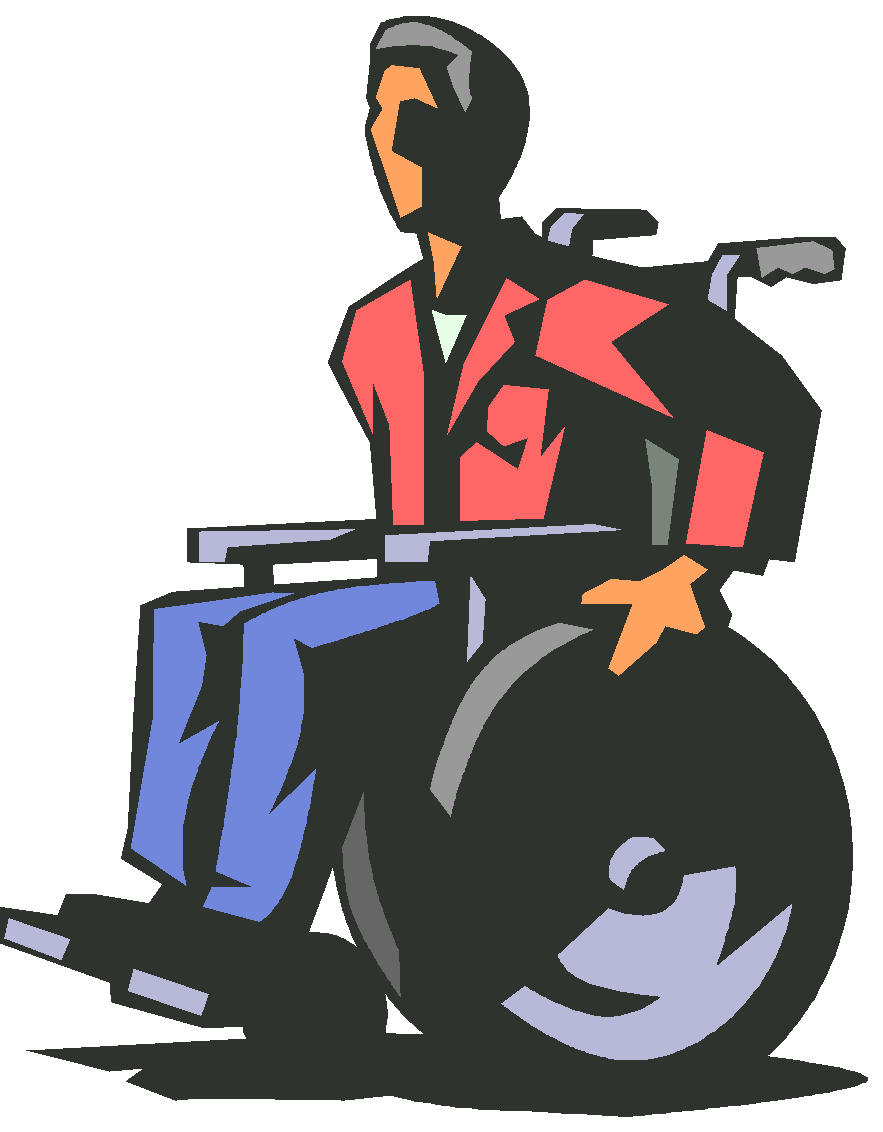 Your Turn
- First $85 ($20+ $65) off the top
$countable EI earned divided by 2
$EI + $Remaining SSI = $____ take home
Calculate Vicky’s income
SSI: $771
Earned Income (EI): $550
Includes $2000 asset limit!
Countable EI = $_____
SSI is reduced $0.50 for every dollar earned, so…
‹#›
[Speaker Notes: Allison
Adapted from Southeast TACE Archives, Building a Better Financial Future PowerPoint, http://www.tacesoutheast.org/webinars/2012/040312/index.php#content, extracted 2-9-15


Countable EI:  $550 - $85 = $465
Countable EI divided by 2:  $465 / 2 = 232.50
Reduction in SSI:  $771 - $232.50 = 541.50
$550 + $541.50 = $1091.50]
Some Ways to Reduce Earned Income (Work Incentives)
PASS Plans – Plan to Achieve Self Support (SSI and SSDI)
IRWE – Impairment Related Work Expense  (SSI and SSDI)
BWE – Blind Work Expenses – (For those who receive SSI benefits based on blindness).
‹#›
[Speaker Notes: Alliosn
PASS Plans – An SSI provision designed to help people return to work. The individual set aside money and things he or she owns to pay for items or services needed to achieve a specific work goal.  This can be for supplies to start a business, school expenses, equipment and tools, transportation, uniforms and other items or services you need for the person to reach her or his employment goal.  PASS plans need to be written and submitted to social security office for approval.  In some cases, the social security office may ask for additional information or ask for revisions to the plan.  

IRWE – used to pay for specialized equipment or specialized transportation necessary to work.

BWE – According to the Social Security Administration BWE can be used for:  Service animal expenses, Transportation to and from work, Federal, state, and local income taxes, Social Security taxes, Attendant care services, Visual and sensory aids, Translation of materials into Braille, Professional association fees, and Union dues.]
From SSI to SSDI
Some individuals may collect SSI for many years but be switched to SSDI when a parent retires.
‹#›
[Speaker Notes: Alliosn
DAC - receiving parents disability benefit after they have passed or retired
OR they begin working and earning money and work credits]
Where to Find More Information
General Information:
Social Security Administration’s Redbook:  https://www.ssa.gov/redbook/index.html
Disability Secrets:  https://www.disabilitysecrets.com/topics/social-security-disability
PASS Plans
What is a Plan to Achieve Self Support (PASS) – Social Security Administration:  https://www.ssa.gov/ssi/spotlights/spot-plans-self-support.htm
Cornell University’s PASS Online: http://www.passonline.org/
IRWE
Social Security Administration’s Spotlight On Impairment–Related Work Expenses: https://www.ssa.gov/ssi/spotlights/spot-work-expenses.htm
Help in Maine
Maine Medical Center Benefits Counseling: https://mainehealth.org/maine-medical-center/community/vocational-services/benefits-counseling
‹#›
[Speaker Notes: Alliosn]
Medicare
For those receiving SSDI (beginning after initial 2 years).
Available for extended period to those who return to/begin work.
Includes:
Part A – Hospital
Part B – Medical (including mental health)
Part C – Medicare Advantage Plans
Part D – Prescriptions
‹#›
[Speaker Notes: Dylan
Continuation of Medicare – extends Part A coverage even after SSDI payments cease
	Continues for 93 months after Trial Work Period
		After continuation period, one may buy-in by paying monthly premium
	Part B continues only if the monthly premium is paid (i.e. one buys-in); Part D also requires a buy-in for continuation]
Medicaid
Those receiving SSI automatically qualify as long as they qualify for SSI.
Many who are eligible also qualify for SNAP (Food Stamps).
Includes:
Hospital
Medical (including mental health)
Expanded covered services for children
‹#›
[Speaker Notes: Dylan
There is a separate application for Medicaid]
Medicaid (2)
Pays Medicare premiums, deductibles, and/or co-insurances for some receiving SSDI (with or without SSI).
The Medicaid Buy-In allows workers with disabilities who might not otherwise qualify for Medicaid, but who may need Medicaid covered services to purchase coverage. 
Level of “buy-in” is determined by income guidelines.
May also receive full Medicaid – depends on income/asset eligibility.
‹#›
[Speaker Notes: Dylan]
MaineCare is Medicaid
The Medicaid program in Maine is MaineCare.
MaineCare, like any state Medicaid program, receives partial federal funding.
Maine contributes the remaining share of funding.
Each State administers its own Medicaid program:
Setting eligibility criteria
Processing payments
‹#›
[Speaker Notes: Dylan]
Home and Community-Based Services Medicaid Waivers
Federal 1915(c) Home and Community-Based Waivers:
Allows states to provide long term home and community-based services to individuals who would otherwise be eligible for institutional care.
States can offer a variety of services under Medicaid Waiver.
Each state must apply for waivers.
‹#›
[Speaker Notes: Allison
We will be discussing two main waivers used by individuals with Autism Spectrum Disorders(ASD) or Developmental Disabilities.  There also waivers in Maine for individuals with brain injuries, children with ASD or intellectual disabilities, and individuals needing services for elderly.
Each state write their own waivers]
Home and Community-Based Services Medicaid Waivers (2)
Services covered by Medicaid Waivers:
Case management
Homemaker
Home health aid
Personal care
Adult day health services
Habilitation (Day and Residential)
Respite Care
Other types of services proposed by states
‹#›
[Speaker Notes: Allison
According to Medicaid.gov “other types of services” that can be proposed can include “services that may assist in diverting and/or transitioning individuals from institutional settings into their homes and community.” -   http://www.medicaid.gov/medicaid-chip-program-information/by-topics/waivers/home-and-community-based-1915-c-waivers.html]
Maine Waiver – Section 29
Section 29 – Home and Community-
Based Waiver (Support Waiver)
Supportive services to individuals who live with their families or on their own.
Primarily Services are community support and work support.
Can include a mix of other services recommended in the person-centered plan.
Is not intended to meet all the person’s needs.
‹#›
[Speaker Notes: Dylan
Section 29 and High School Individuals are offered Section 29 waiver services on a chronological basis. The timing depends on when the waiver application was made and how many others are applying around the same time. It can be hard to get the timing just right and as a result a young person may be offered the waiver when he/she still has one or two years left of high school. The following questions may help you decide whether to accept or postpone the Section 29 waiver when your son or daughter is still in high school. Q. My child is still in school and was offered Section 29. When do we have to decide whether or not to accept Section 29? A. After you receive a written offer of waiver services you have 60 days to respond. If you accept the waiver you have 6 months to start using services. If you do not respond to the offer or do not begin using services within 6 months, your child’s name is removed from the waitlist. You may reapply at any time for waiver services by talking to your case manager. Q. How do we decide whether or not to take the Section 29 waiver if my child is still in school? A. Talk to your case manager about the pros and cons of this decision. Be certain you understand the services you can receive under Section 29. If you consider not accepting Section 29 right away, find out if there is a waitlist for Section 29 or if one is anticipated in the near future. Q. Which Section 29 services can my child use while in high school? A. While enrolled in high school, your child can access Home Supports, Career Planning, and Assistive Technology services. Your child cannot access Community Support, Work Support, or Employment Specialist services while still enrolled in school. Q. Can my child receive services under Section 29 and still use Section 28 or Section 65 services? A. Your child can no longer access Section 28 or Section 65 services once he/she accepts Section 29. To understand which waiver best meets the needs of your child, talk to your case manager. Your case manager can help you compare the support you currently receive under children’s services with the support you can receive under adult services.]
Section 29 – Eligibility
Must meet medical eligibility requirements.
Must meet financial eligibility requirements.
Must have needs documented in an authorized personal plan.
Funding opening must be available.
‹#›
[Speaker Notes: Dylan]
Services Under Section 29
Work Support
Career Planning
Community Support
Home Support
Assistive Technology
Respite Care
‹#›
[Speaker Notes: Dylan
Not as comprehensive as 21, 21 has a longer waitlist .  shared living can be covered under 29,]
For More Information on Section 29
See the Maine Coalition for Housing and Quality Services: A Toolkit for Assessing Adult Developmental Services created by and for Family Members MaineCare Section 29 Edition, Community Support Waiver developed by Diane Boas https://www.maineparentcoalition.org/uploads/2/6/1/1/26115022/community_supports_toolkit_-_section_29.pdf
‹#›
[Speaker Notes: Dylan]
Maine Waiver – Section 21
Section 21 – Home and Community-
Based Waiver (Comprehensive Waiver)
For individuals with ID or ASD who would otherwise qualify for care in an Intermediate Care Facility for Individuals with Intellectual Disabilities.
Broad mix of services including:
Home support
Work support
Community support
‹#›
[Speaker Notes: Allison
More significant needs, more comprehensive services
ore services covered and higher financial cap on what is covered. longer waitlist]
Section 21 Waiver Eligibility
Person must meet medical eligibility requirements.
There must be a funded opening.
Personal plan must identify needs for habilitative, therapeutic, and intervention services with the “overall goal of community inclusion.”
See Chapter 101: MaineCare Benefits Manual (Chapter II – Section 21.) at https://www.maine.gov/sos/cec/rules/10/ch101.htm
‹#›
[Speaker Notes: Allison]
Section 21 – Funded Services
Home Support (Agency)
Home Support (Family Centered)
Remote home support (monitor only or interactive support)
Shared living
Employment Specialist Services
Individual Work Support
Group Work Support
Consultation Services
Counseling
Crisis Assessment and Intervention
Therapies: Occupational, Physical, and Speech
Non-traditional  communication consultation and assessment
Communication aids
Career planning
Assistive technology
Non-medical transportation to access Section 21 supports
‹#›
[Speaker Notes: Allison]
Section 21 Waiver services are identified in a “Personal Plan”
21.02-22	Personal Plan is a member’s plan developed at least annually that lists the services offered under the waiver benefit. The Personal Plan may also include services not covered by the waiver but identified by the member. Only covered services included on the Personal Plan are reimbursable. The Personal Plan may also be known as a person-centered plan, a service plan, an individual support plan, or an individual education plan, as long as the requirements of Section 21.04-2 are met.
‹#›
[Speaker Notes: Allison
Families can still request authentic planning but some services may not be covered under a waiver, important to be creative and research all opportunities.]
Reminder: New CMS Requirements
Integrated setting with full community access.
Person given choice in settings.
Autonomy and independence maximized.
Choice of services and provider.
Individual rights.
Privacy.
Choice of roommates and decorations.
Control of own schedule.
Visitors at any time.
Physical accessibility.
‹#›
[Speaker Notes: Allison
The setting is integrated in and supports full access to the greater community;• The setting is selected by the individual from among setting options;• The individual rights of privacy, dignity and respect, and freedom from coercion and restraint are ensured;• Autonomy and independence in making life choices are optimized; 
Choice regarding services and who provides them is facilitated. 
The individual has privacy in their unit including lockable doors, choice of roommates and freedom to furnish or decorate the unit; 
The individual controls his/her own schedule including access to food at any time; 
The individual can have visitors at any time; and 
The setting is physically accessible.]
How Do We Apply?
According to Maine DHHS “referrals can be made, with your permission, by case managers, schools, families and other agencies such as Adult Protective Services.
You can apply directly:  https://www.maine.gov/dhhs/oads/home-support/disability-with-autism/apply.html
‹#›
[Speaker Notes: Allison
Important to get an adult case manager when navigating transition services]
What about Waitlists?
Section 21 has three levels of Priority. Information on the priority levels: https://www.maineparentcoalition.org/uploads/2/6/1/1/26115022/section_21_priority_listing_5-12.pdf
Up-to-date information on waitlists for Section 21 or Section 29 Waivers, go to: https://www.maineparentcoalition.org/section-21--29.html
‹#›
[Speaker Notes: Allison]
Supplemental Nutritional Assistance Program (SNAP)
Millions of low-income individuals with disabilities rely on SNAP (formerly food stamps) for economic well-being and to increase food security.
People qualify for SNAP based on income. People on SSI automatically qualify.
People with disabilities are often exempt from work requirements.
‹#›
[Speaker Notes: Allison]
Supplemental Nutritional Assistance Program (SNAP) (2)
Some people in some small non-profit group homes may be eligible for food stamps if food is prepared for them in the group home.
SNAP benefits are often not accessed by people with developmental disabilities – especially those living in congregate settings.
‹#›
[Speaker Notes: Allison]
What Does My Family Member Need?
What does your family member need:
To be happy?
To be more independent?
To feel appreciated by others in her or his community?
To feel productive and fulfilled?
To have meaningful relationships?
To have choices and control?
To be safe?
To experience material well-being?
‹#›
[Speaker Notes: It is important to think about funding and access the funding options that are available, but its equally important to think about the questions about and how to create a transition plan that meets  their needs regardless of funding.  Research what Voc Rehab will pay for, ABLE accounts and trusts
Be strategic and creative]
Small Group Brainstorm: Return to “What Before How”
One volunteer in each small group should briefly describe their family member with a disability and list some of the needs they identified in the previous activity. (10 minutes)
Small group members should brainstorm some of the supports the person might require to meet those needs. (Avoid listing specific services or funding sources.)  (10 minutes)
Volunteer should respond to suggestions. (5 minutes)
‹#›
[Speaker Notes: Example:  Support to learn to do a job.  Versus Vocational Rehabilitation funding or an agency job coach.]
References
Cornell University. (n.d.). PASS online: Resource for the plan to achieve self-support application. Retrieved November 16, 2021 from https://www.passonline.org/ 
Boaz, D. (2015). Selecting a community service provider: A toolkit for assessing adult developmental services created by and for family members. Maine Care Section 29 Edition. Retrieved November 16, 2021 from https://www.maineparentcoalition.org/uploads/2/6/1/1/26115022/community_supports_toolkit_-_section_29.pdf
‹#›
References (2)
Maine Coalition for Housing and Quality Services. (2021). Section 21 and 29 Waitlist Numbers. Retrieved November 16, 2021 from https://www.maineparentcoalition.org/section-21--29.html 
Maine Department of Health and Human Services. (n.d.). Chapter 101: MaineCare benefits manual. Retrieved November 16, 2021 from https://www.maine.gov/sos/cec/rules/10/ch101.htm
‹#›
References (3)
Maine Medical Center. (n.d.). Benefits counseling services. Retrieved November 16, 2021 from https://www.mainehealth.org/maine-medical-center/community/vocational-services/benefits-counseling 
NOLO. (n.d.). Disability secrets: Social Security disability. Retrieved November 16, 2021 from https://www.disabilitysecrets.com/topics/social-security-disability
‹#›
References (4)
Social Security Administration. (2020). The red book – A guide to work incentives. Retrieved November 16, 2021 from https://www.ssa.gov/redbook/index.html
Social Security Administration. (2021). Spotlight on impairment-related work expenses. Retrieved November 16, 2021 from https://www.ssa.gov/ssi/spotlights/spot-work-expenses.htm
‹#›
References (5)
Social Security Administration. (2021). What is a plan to achieve self-support (PASS)?  Retrieved November 16, 2021 from https://www.ssa.gov/ssi/spotlights/spot-plans-self-support.htm
‹#›
University of Maine Center for Community Inclusion and Disability Studies © 2022 Some rights reserved.
Materials may be copied and shared for non-commercial purposes with proper attribution. Materials may not be modified or distributed (i.e., no derivative works) for commercial purposes.

The Family-Centered Transition Curriculum: Achieving Better Outcomes for Students with Intellectual and Developmental Disabilities was co-developed by Alan Kurtz, Ph.D., J. Richardson (Jay) Collins, M.T.S., M.S.W.; and Janet May, M.Ed., M.S., with UCEDD Administrative Core Funding from the U.S. Department of Health and Human Services, Administration for Community Living, Administration on Disabilities Grant No. 90DDUC0056. Viewpoints expressed in this curriculum are those of the authors and do not represent official Administration for Community Living policy.